ВЛИЯНИЕ КОМПЬЮТЕРА НА ЗДОРОВЬЕ ДЕТЕЙ
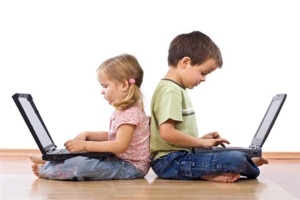 Вред Компьютера
Сидячее положение – это один из наиболее вредных аспектов работы за компьютером. Застой крови в области малого таза, нагрузка на опорно-двигательный аппарат, отложение солей, сколиоз и остеохондроз, варикозное расширение вен, ожирение – вот неполный список того, к чему может привести работа в сидячем положении.
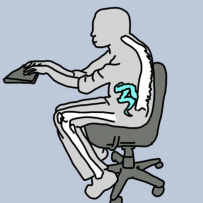 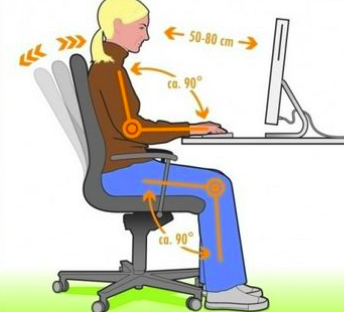 Вред Компьютера
Нагрузка на суставы кистей рук во время работы на компьютере может привести к онемению и слабости подушечек пальцев, как следствие – к нарушению работы суставов кисти.
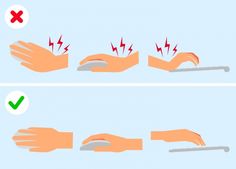 Вред Компьютера
Нагрузка на зрение. Продолжительная работа на компьютере приводит к зрительному переутомлению, что, в свою очередь, может привести к снижению остроты зрения. Ребёнок может проводить за компьютером не более          10-25 минут, после чего необходимо сделать перерыв и небольшую гимнастику для глаз.
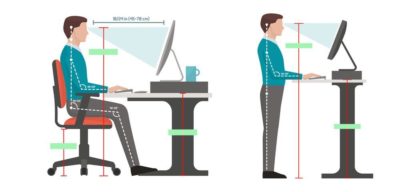 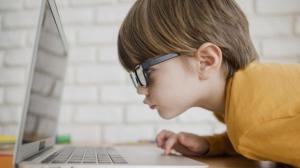 Вред Компьютера
Психическая нагрузка и стресс при потере информации. Компьютер требует сосредоточенности. Если компьютер "зависает", в результате действия вирусов или поломки носителей, при сбоях программ теряется важная и полезная информация, то это может вызвать нервозность, повышение давления, ухудшение сна.
   Компьютерная зависимость. Если ребенок ест, пьет чай, готовит уроки у компьютера.  Провел хотя бы одну ночь у компьютера. Прогулял школу – сидел за компьютером. Приходит домой, и сразу к компьютеру. Забыл поесть, почистить зубы (раньше такого не наблюдалось). Пребывает в плохом, раздраженном настроении, не может ничем заняться, если компьютер сломался. Конфликтует, угрожает, шантажирует в ответ на запрет сидеть за компьютером.
Польза Компьютера
Компьютер при правильном использовании приносит пользу. С помощью компьютера можно почерпнуть много нового, рисовать, записывать музыку, редактировать фотографии. Компьютер помогает развиваться ребенку.
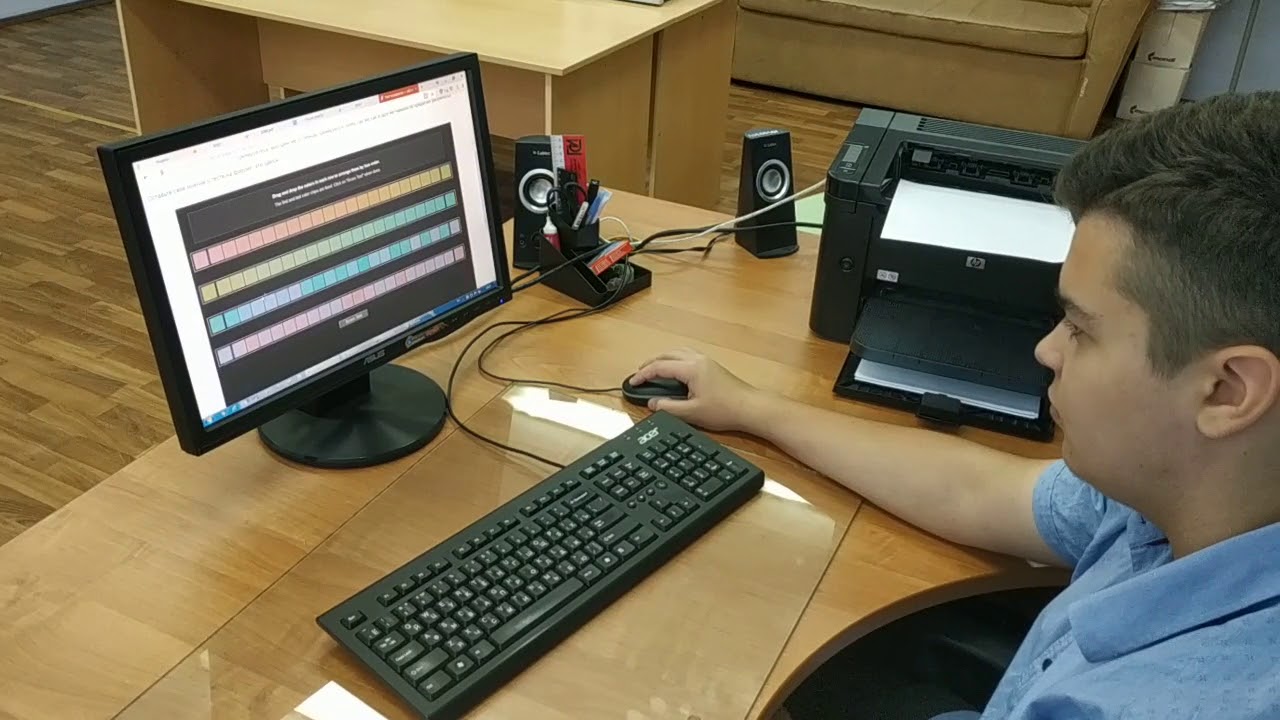 Польза Компьютера
Компьютерные игры развивают у детей:
      • быстроту реакции;
      • мелкую моторику рук;
      • визуальное восприятие объектов;
      • память и внимание;
      • логическое мышление;
      • зрительно-моторную координацию.
       Компьютерные игры учат ребенка:
      • классифицировать и обобщать;
      • аналитически мыслить в нестандартной   
         ситуации;
      • добиваться своей цели;
      • совершенствовать интеллектуальные навыки.
РЕКОМЕНДАЦИИ
Выполнять специальные упражнения для глаз, помогающие детям избежать проблем, связанных с использованием компьютера. Чередовать работу за компьютером с другими видами деятельности. Неплохо также разнообразить характер занятий за компьютером. Например, работу с текстовым процессором можно чередовать с игрой, в которой присутствуют движущиеся объекты. Во время занятий за компьютером не горбиться. Если выработать у себя привычку сидеть ровно и смотреть прямо на компьютер, то вероятнее всего вам удастся в будущем избежать проблем с мышцами и суставами. Выбирать игры, способствующие развитию, обучению.